The Promise of the FatherJune 5, 2011
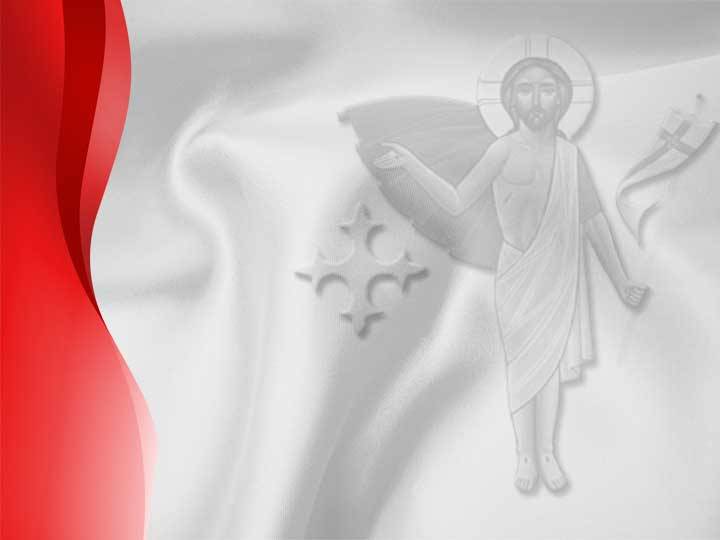 “And being assembled together with them, He commanded them not to depart from Jerusalem, but to wait for the Promise of the Father, “which,” He said, “you have heard from Me; for John truly baptized with water, but you shall be baptized with the Holy Spirit not many days from now.”  Acts 1:4-5
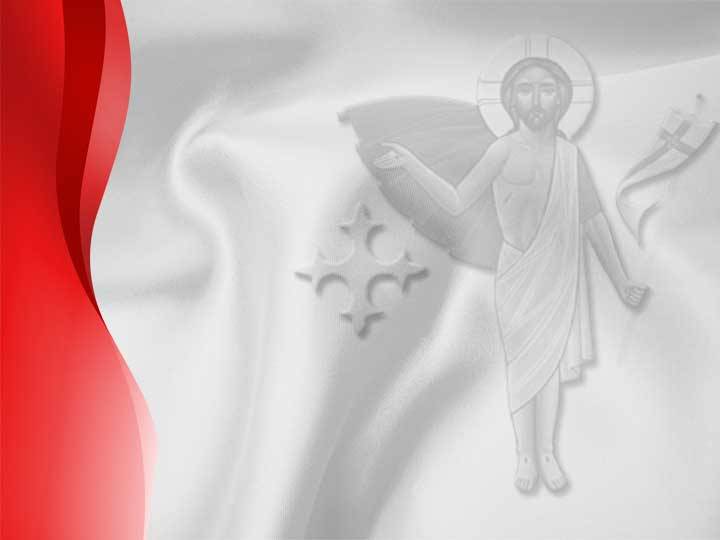 The Holy Spirit is the power of God
“But you shall receive power when the Holy Spirit has come upon you”  
Acts 1:8
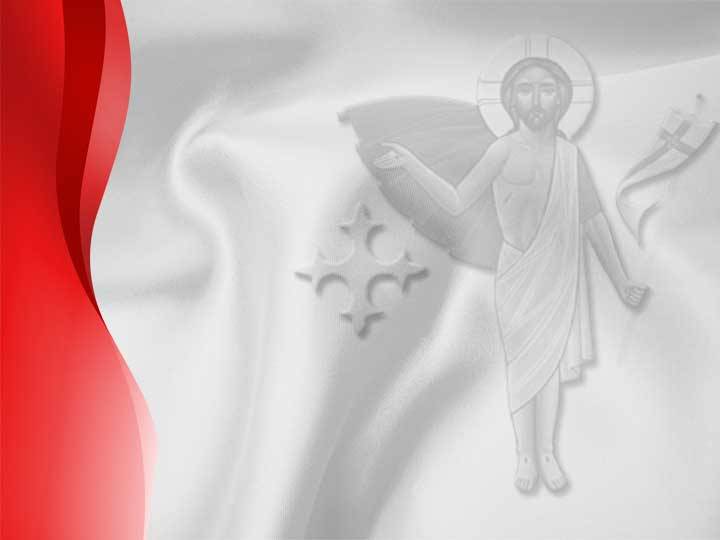 “Jesus said to her, “Do not cling to Me, for I have not yet ascended to My Father; but go to My brethren and say to them, ‘I am ascending to My Father and your Father, and to My God and your God.’”  John 20:17
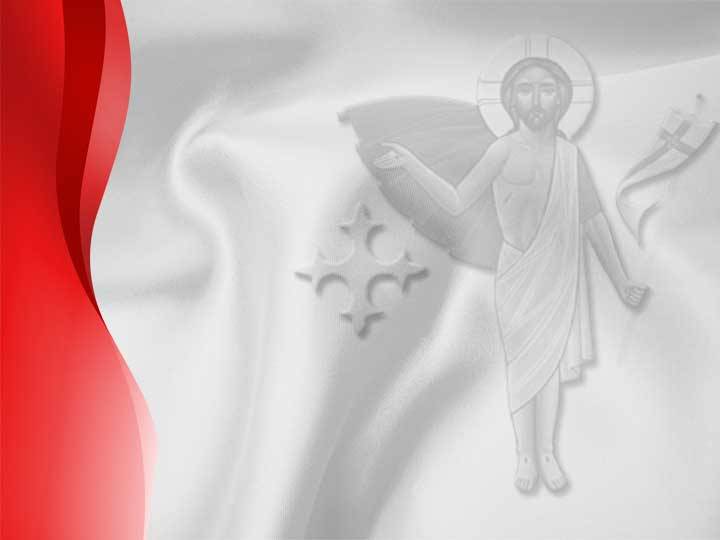 “The wind blows where it wishes, and you hear the sound of it, but cannot tell where it comes from and where it goes. So is everyone who is born of the Spirit.”  John 3:8
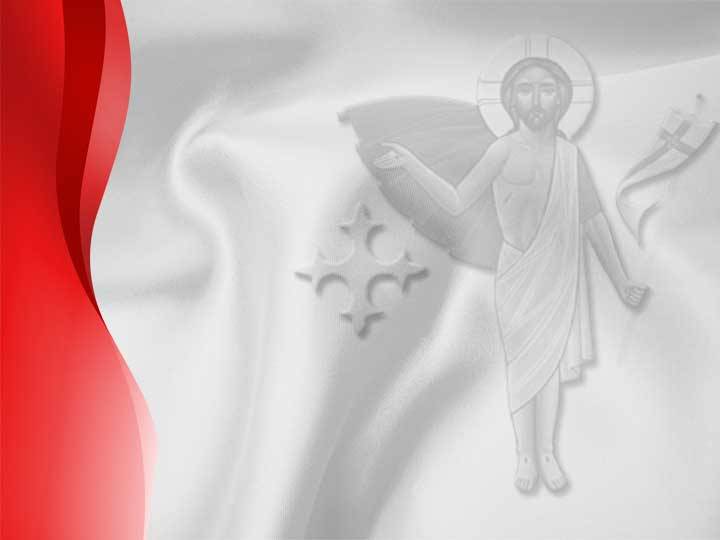 “He causes His wind to blow, and the waters flow.”  Psalms 147:18
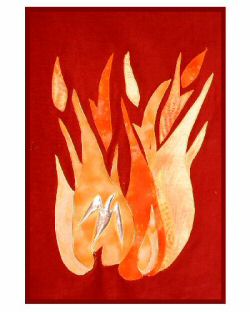